Государственное бюджетное профессиональное образовательное учреждение Ростовской области «Ростовский-на-Дону автотранспортный колледж»
Правильные многогранники
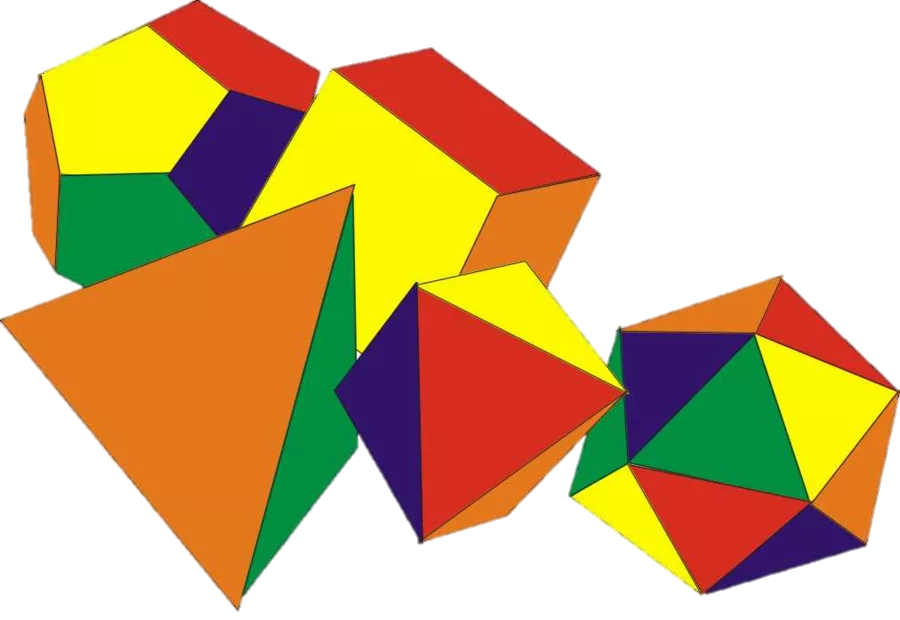 Егорова Екатерина Валентиновна
преподаватель математики
Упражнение
Квадраты 6х6 и 8х8 разрежьте на части по линиям сетки (не разрезая квадратиков сетки) и составьте из них квадрат 10х10.
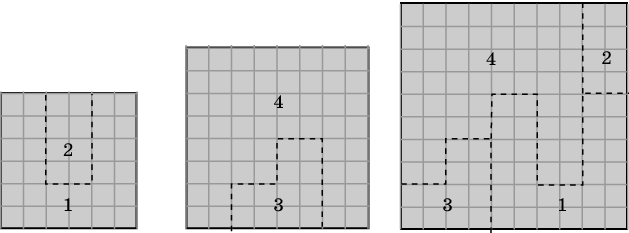 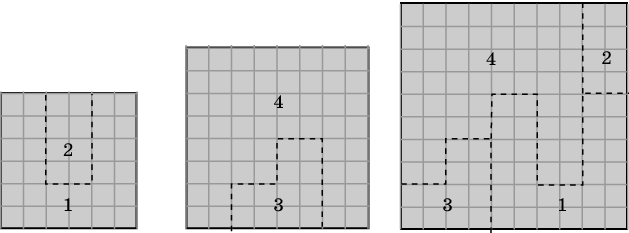 Решение показано на рисунке
Ответ
Квадраты 6х6 и 8х8 разрежьте на части по линиям сетки (не разрезая квадратиков сетки) и составьте из них квадрат 10х10.
Многие факты геометрии были известны древним грекам две с лишним тысячи лет назад. Само слово «геометрия» по-гречески означает «землемерие». Учёные считают, что эта наука зародилась ещё у самых древних египетских земледельцев. После каждого разлива Нила им приходилось заново разбивать поля на участки, находить их границы. А для этого надо было уметь измерять площади различных фигур: ведь поле может иметь какую угодно форму. 
Потребность в построении изображений по законам геометрии (проекционных чертежей, "projecere"- бросать вперед) возникла из практических задач строительства сооружений, пирамид и т.д.)
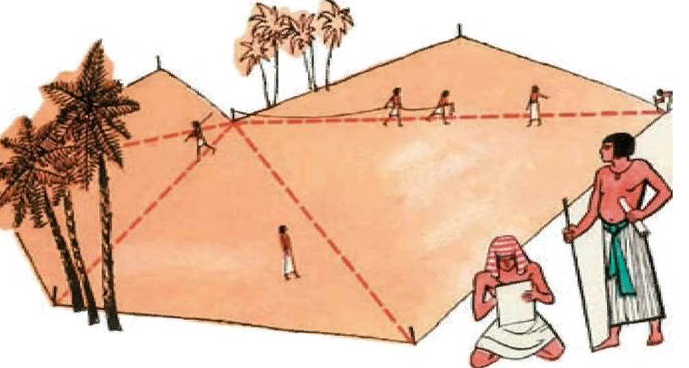 Какие фигуры называются правильными? Приведите примеры правильных многогранников
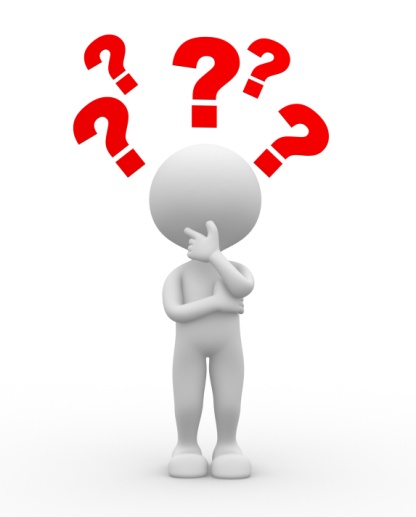 ПРАВИЛЬНЫЕ МНОГОГРАННИКИ
Выпуклый многогранник называется правильным, если его гранями являются равные правильные многоугольники и в каждой вершине сходится одинаковое число граней.
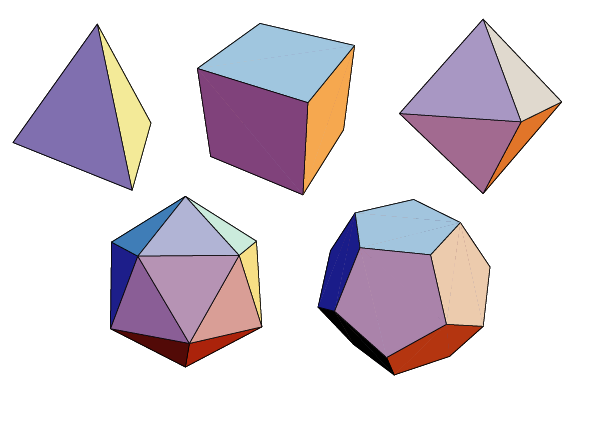 ПРАВИЛЬНЫЕ МНОГОГРАННИКИ
Названия многогранников тоже имеют древнегреческое происхождение. 

В переводе с греческого: 
"Тетра" – четыре; 
"Гекса" – шесть; 
"Окто" – восемь; 
"Икоси" – двадцать;
"Додека" – двенадцать;
"Эдра" - грань.
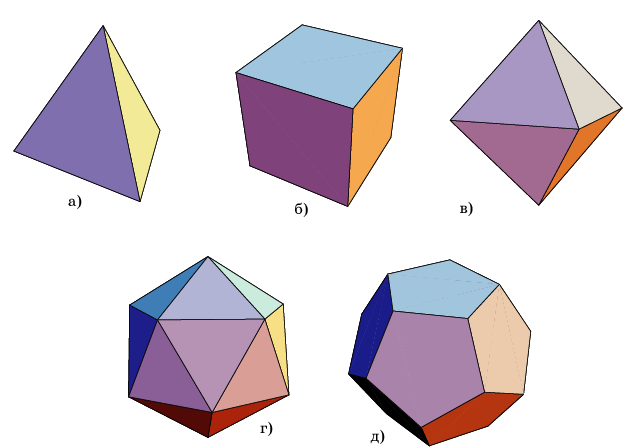 [Speaker Notes: В режиме слайдов формулировки появляются после кликанья мышкой]
Кубок Кеплера
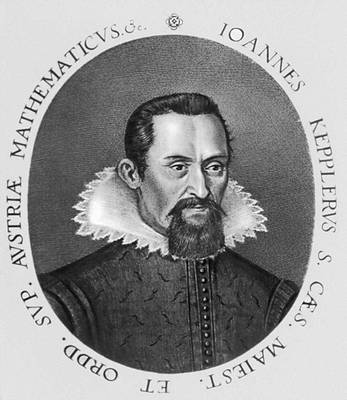 Иоганн Кеплер (1571 – 1630) в одной из первых своих работ "Тайна мироздания" в 1596 году, используя правильные многогранники, вывел принцип, которому подчиняются формы и размеры орбит планет Солнечной системы. Геометрия Солнечной системы, по Кеплеру, заключалась в следующем: "Земля (имеется в виду орбита Земли) есть мера всех орбит. Вокруг нее опишем додекаэдр. Описанная вокруг додекаэдра сфера есть сфера Марса. Вокруг сферы Марса опишем тетраэдр. Описанная вокруг тетраэдра сфера есть сфера Юпитера. Вокруг сферы Юпитера опишем куб. Описанная вокруг куба сфера есть сфера Сатурна. В сферу Земли вложим икосаэдр. Вписанная в него сфера есть сфера Венеры. В сферу Венеры вложим октаэдр. Вписанная в него сфера есть сфера Меркурия".
Кубок Кеплера
Такая модель Солнечной системы получила название "Космического кубка" Кеплера. Впоследствии, проведя более точные измерения, Кеплер пришел к выводу, что орбиты планет являются не окружностями, а эллипсами, при этом Солнце находится в одном из фокусов этих эллипсов. В этом состоит 1-ый закон Кеплера.
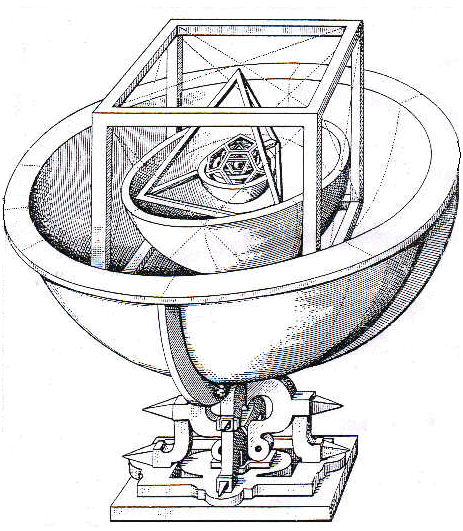 ТЕТРАЭДР
Наиболее простым правильным многогранником является треугольная пирамида, грани которой правильные треугольники. В каждой ее вершине сходится по три грани. Имея всего четыре грани, этот многогранник называется также тетраэдром, что в переводе с греческого языка означает четырехгранник.
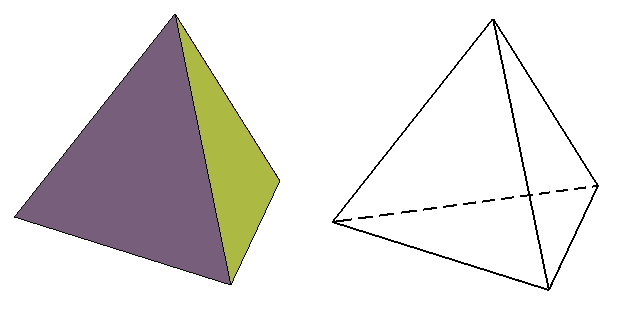 Практическое упражнение № 1
В тетради изобразите тетраэдр, аналогично показанному на рисунке.
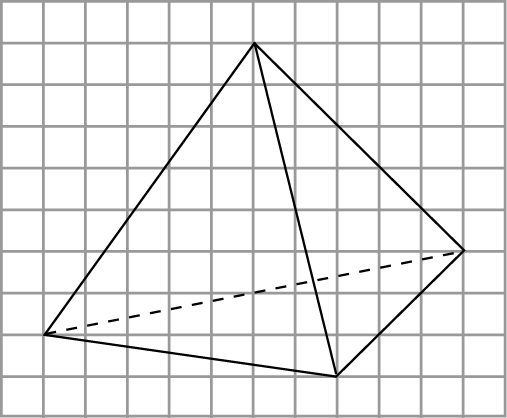 [Speaker Notes: В режиме слайдов ответ появляется после кликанья мышкой.]
КУБ (ГЕКСАЭДР)
Многогранник, гранями которого являются квадраты и в каждой вершине сходится три грани называется кубом или гексаэдром.
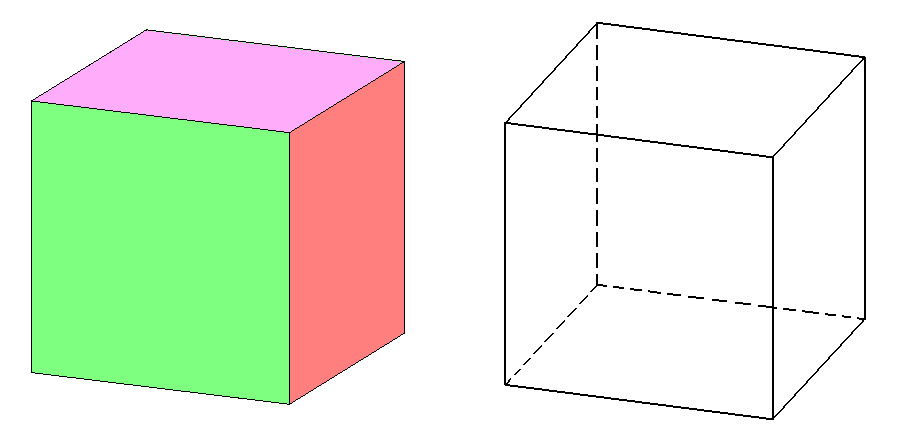 Практическое упражнение № 2
В тетради изобразите куб, аналогично показанному на рисунке.
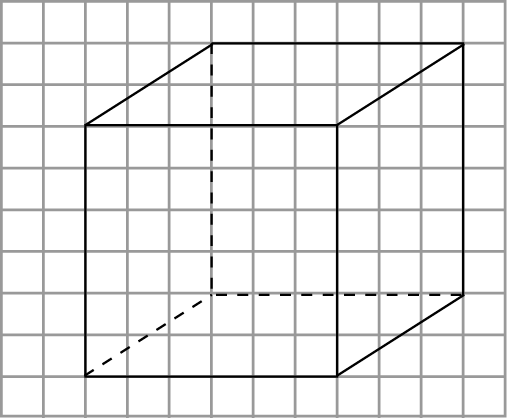 [Speaker Notes: В режиме слайдов ответ появляется после кликанья мышкой.]
ОКТАЭДР
Многогранник, гранями которого являются правильные треугольники и в каждой вершине сходится четыре грани называется октаэдром.
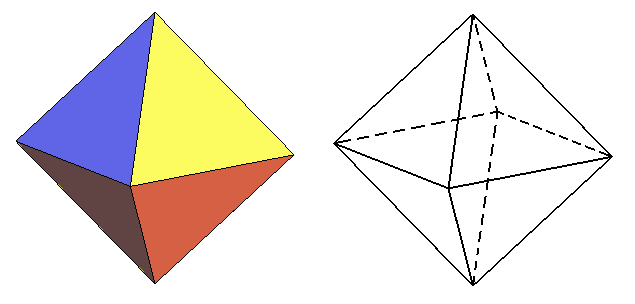 Практическое упражнение № 3
В тетради изобразите октаэдр, аналогично показанному на рисунке.
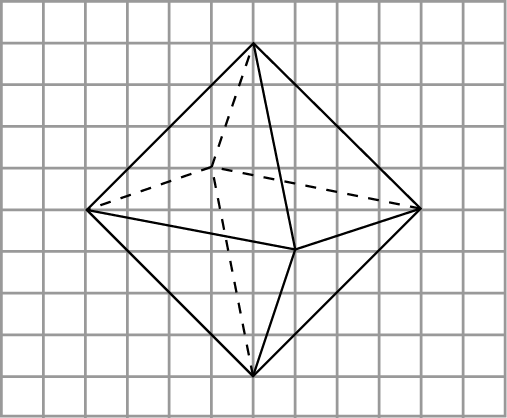 [Speaker Notes: В режиме слайдов ответ появляется после кликанья мышкой.]
ИКОСАЭДР
Многогранник, в каждой вершине которого сходится пять правильных треугольников называется икосаэдром.
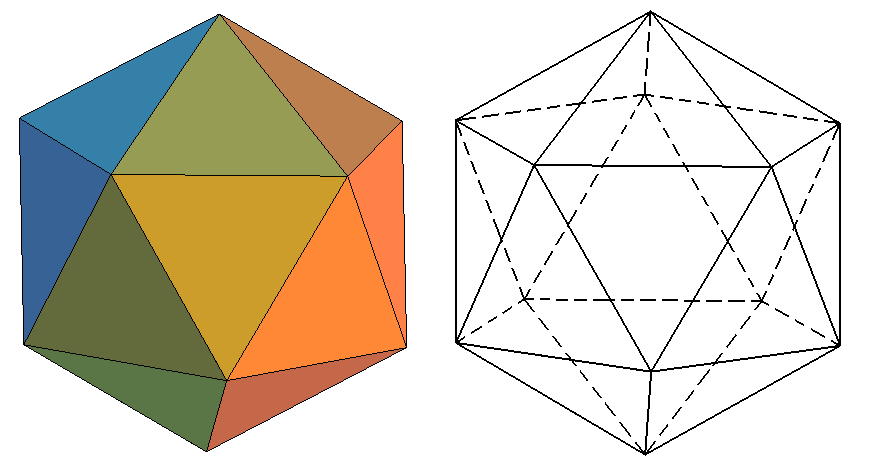 Практическое упражнение № 4
В тетради изобразите икосаэдр, аналогично показанному на рисунке.
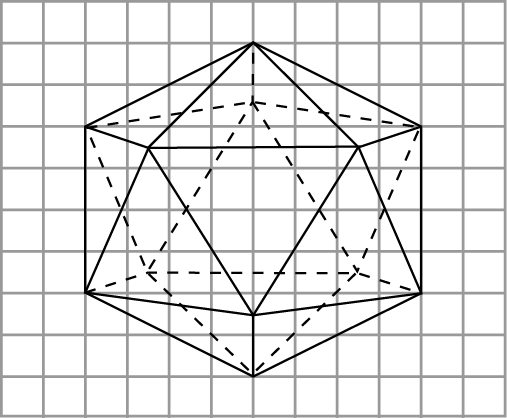 [Speaker Notes: В режиме слайдов ответ появляется после кликанья мышкой.]
ДОДЕКАЭДР
Многогранник, гранями которого являются правильные пятиугольники и в каждой вершине сходится три грани называется додекаэдром.
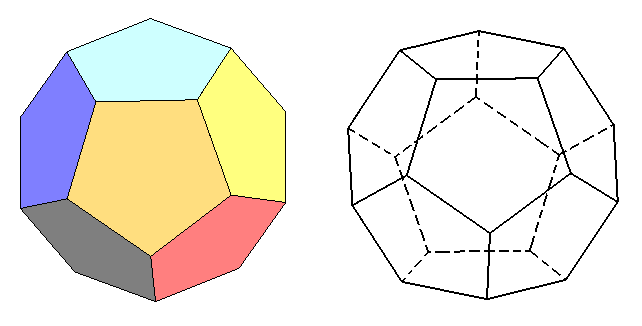 Практическое упражнение № 5
В тетради изобразите додекаэдр, аналогично показанному на рисунке.
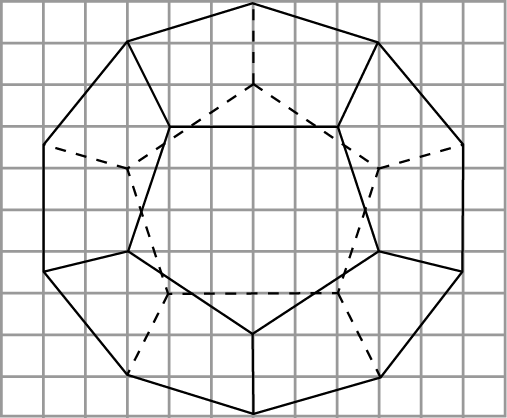 [Speaker Notes: В режиме слайдов ответ появляется после кликанья мышкой.]
Представьте многогранник - бипирамиду, сложенную из двух  равных правильных тетраэдров совмещением каких-нибудь их граней. Будет ли он правильным многогранником?
Ответ: Нет, в его вершинах сходится разное число граней.
[Speaker Notes: В режиме слайдов ответ появляется после кликанья мышкой.]
Является ли пространственный крест правильным многогранником?
Ответ: Нет.
[Speaker Notes: В режиме слайдов ответ появляется после кликанья мышкой.]
Сколько кубов изображено на рисунке?
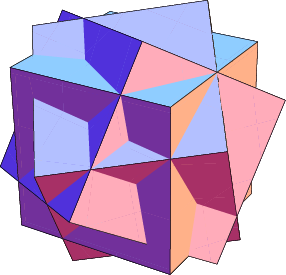 Ответ: Три.
[Speaker Notes: В режиме слайдов ответ появляется после кликанья мышкой.]
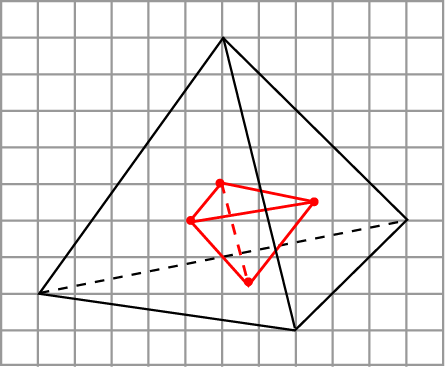 Ответ: Тетраэдр
Вершинами какого многогранника являются центры граней тетраэдра?
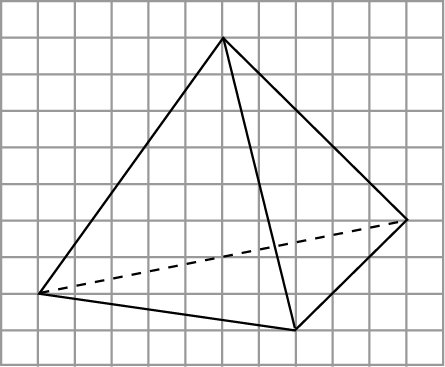 [Speaker Notes: В режиме слайдов ответ появляется после кликанья мышкой.]
Л. ЭЙЛЕР
Леонард Эйлер (1707-1783) - один из величайших математиков мира, работы которого оказали решающее влияние на развитие многих современных разделов математики. Эйлер долгое время жил и работал в России, был действительным членом Петербургской Академии наук, оказал большое влияние на развитие отечественной математической школы и в деле подготовки кадров ученых-математиков и педагогов в России.
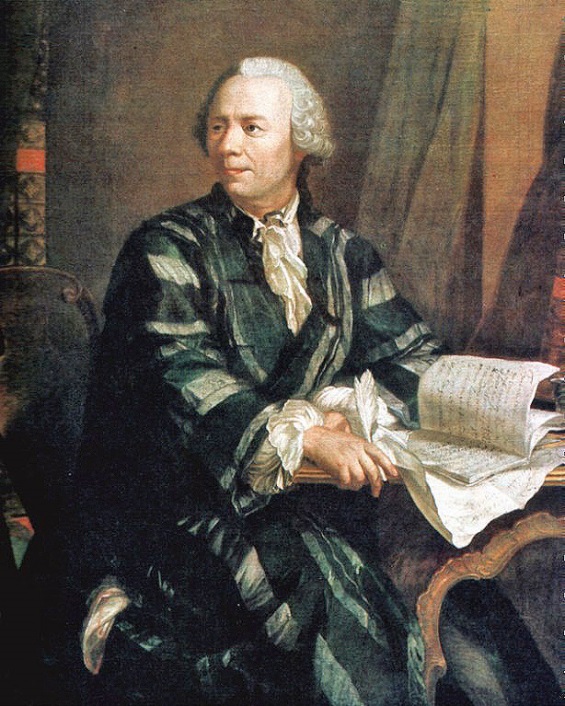 Поражает своими размерами научное наследие ученого. При жизни им опубликовано 530 книг и статей, а сейчас их известно уже более 800. Причем последние 12 лет своей жизни Эйлер тяжело болел, ослеп и, несмотря на тяжелый недуг, продолжал работать и творить. 
Все математики последующих поколений так или иначе учились у Эйлера, и недаром известный французский ученый П.С. Лаплас сказал: "Читайте Эйлера, он - учитель всех нас".
Сформулируйте теорему Эйлера
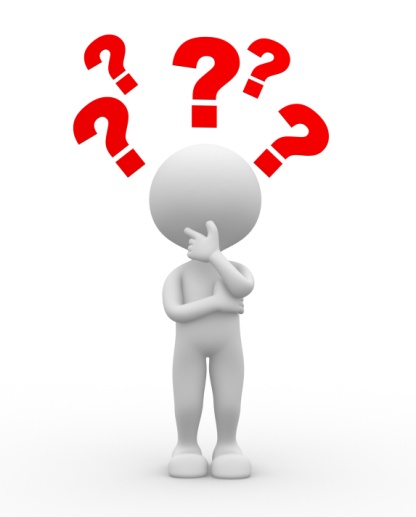 Теорема Эйлера. Для любого выпуклого многогранника имеет место равенство
В - Р + Г = 2,
где В - число вершин, Р - число ребер и Г - число граней данного многогранника.
Выполните задание в тетради
Сколько вершин (В), ребер (Р) и граней (Г) имеют:
а) тетраэдр;
б) куб;
в) октаэдр;
г) икосаэдр;
д) додекаэдр?
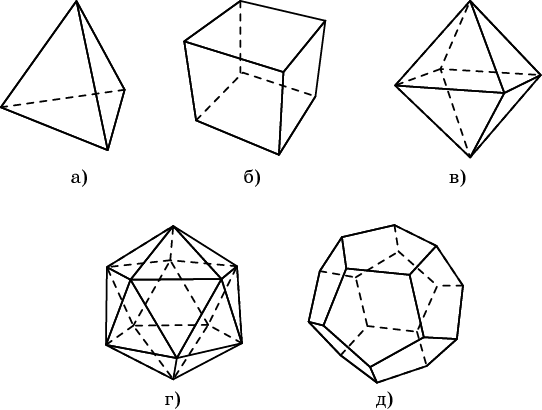 Ответ: а) В = 4, Р = 6, Г = 4;
б) В = 8, Р = 12, Г = 6;
в) В = 6, Р = 12, Г =  8;
Чему равно В – Р + Г?
г) В = 12, Р = 30, Г = 20;
д) В = 20, Р = 30, Г = 12.
[Speaker Notes: В режиме слайдов ответ появляется после кликанья мышкой.]
Выполняется ли соотношение Эйлера для невыпуклой призмы?
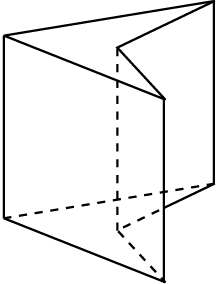 Ответ: Да.
[Speaker Notes: В режиме слайдов ответ появляется после кликанья мышкой.]
https://learningapps.org/display?v=py487g5a321
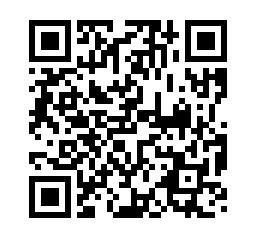 Отсканируйте QR-код и выполните задание
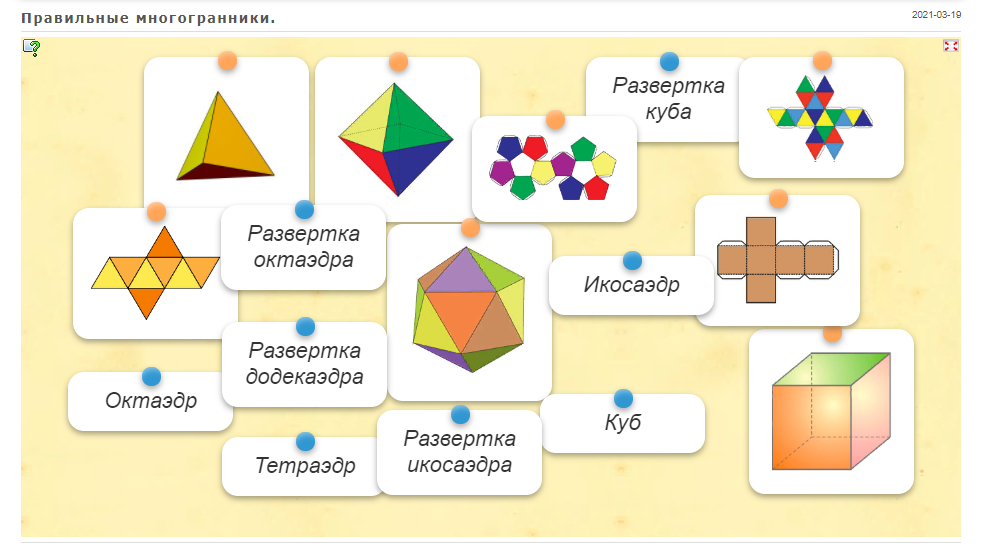 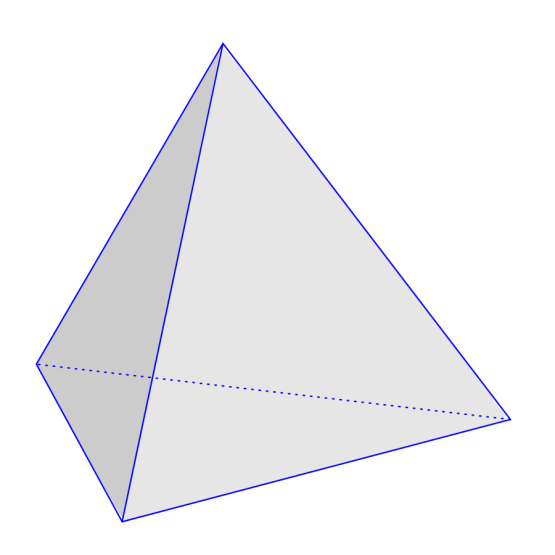 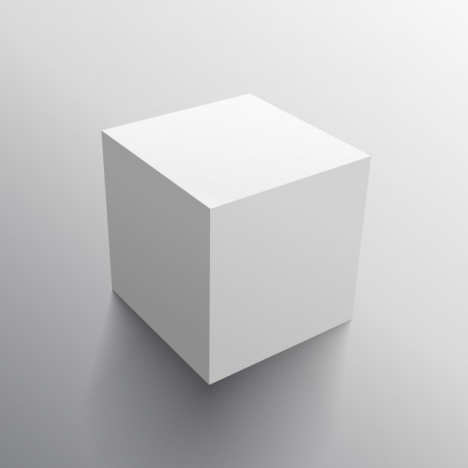 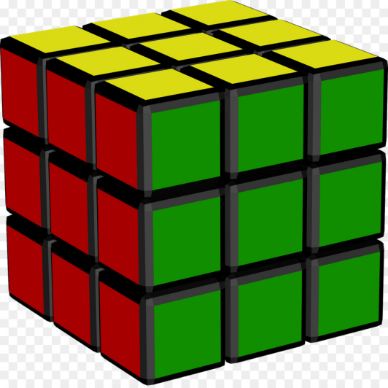 Домашнее задание
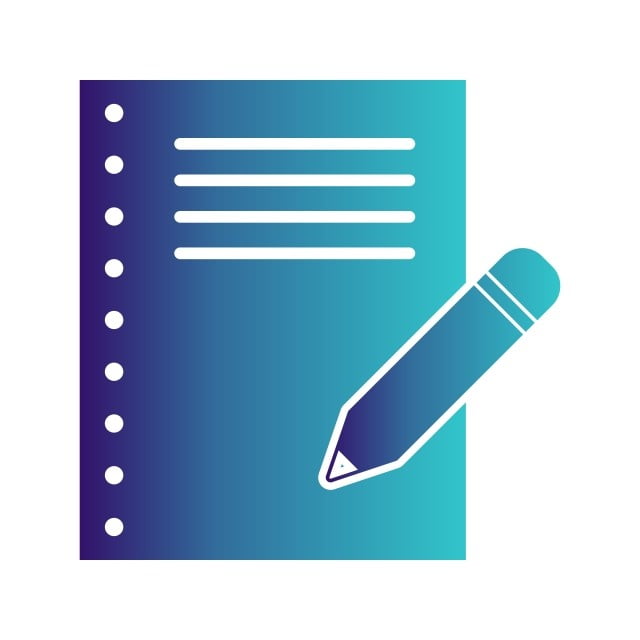 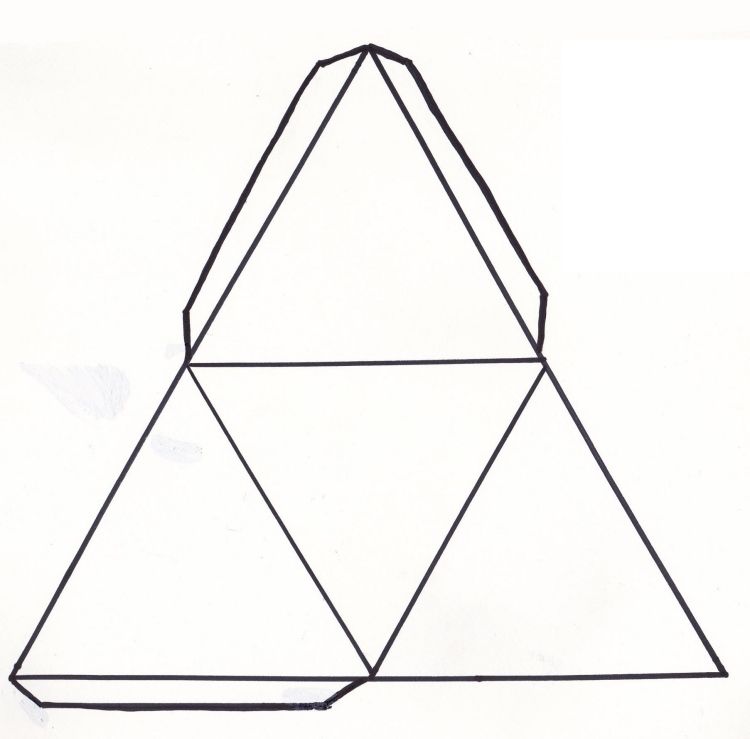 Решение задач
Макет
Выполнение макета многогранника на выбор
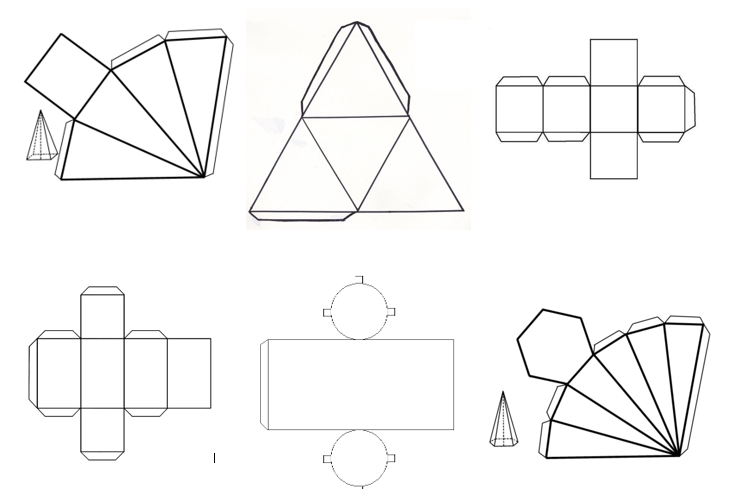 Решение задач
1. Сколько брезента необходимо для пошива тента для кузова машины формы прямоугольного параллелепипеда – имеющего размеры: 3м*1,5м*2 м?
2. Хватит ли 20 м профиля для изготовления каркаса кузова для Камаза, имеющего форму прямоугольного параллелепипеда с измерениями: 2м*1,5м*2м?
3. Для подбора поршней к цилиндрам вычисляют зазор между ними. Зазор определяется как разность между замеренными диаметрами поршня и цилиндра. Номинальный зазор равен 0,025-0,045 мм, предельно допустимый – 0,15 мм. Диаметр поршня измеряют микрометром в плоскости, перпендикулярной оси поршневого пальца, на расстоянии 51,5 мм от днища поршня.
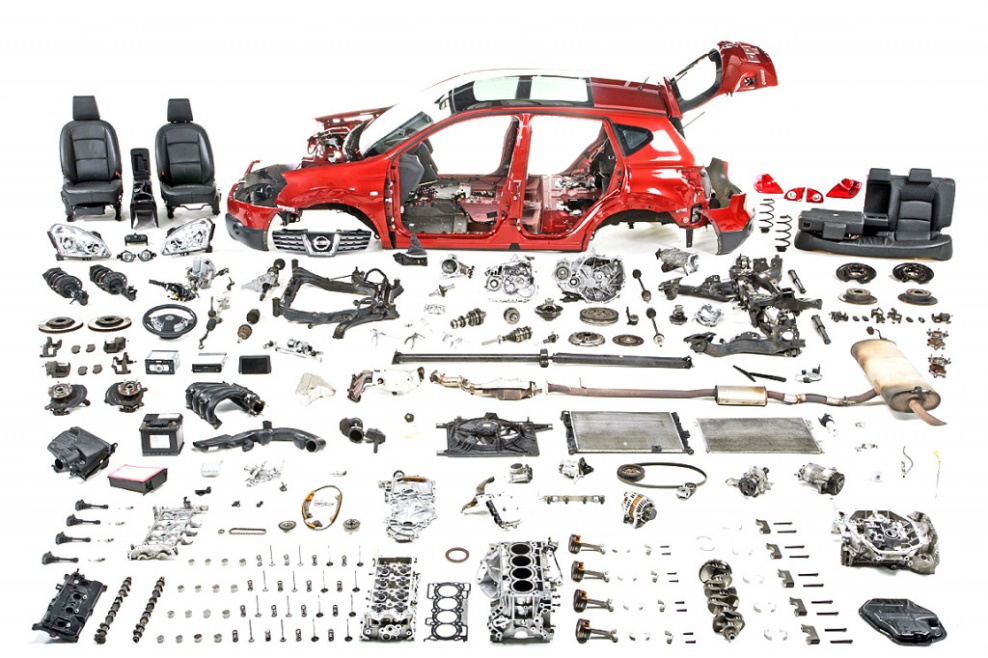 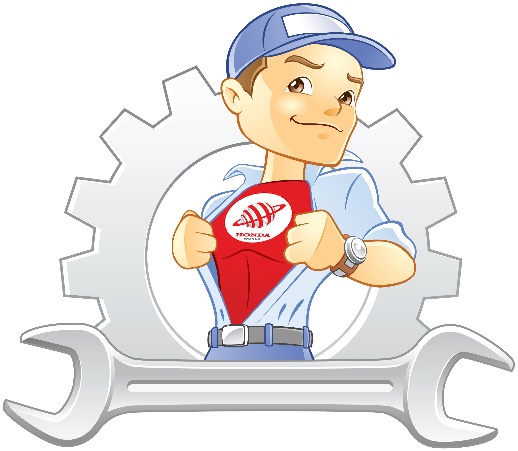 Спасибо за внимание!
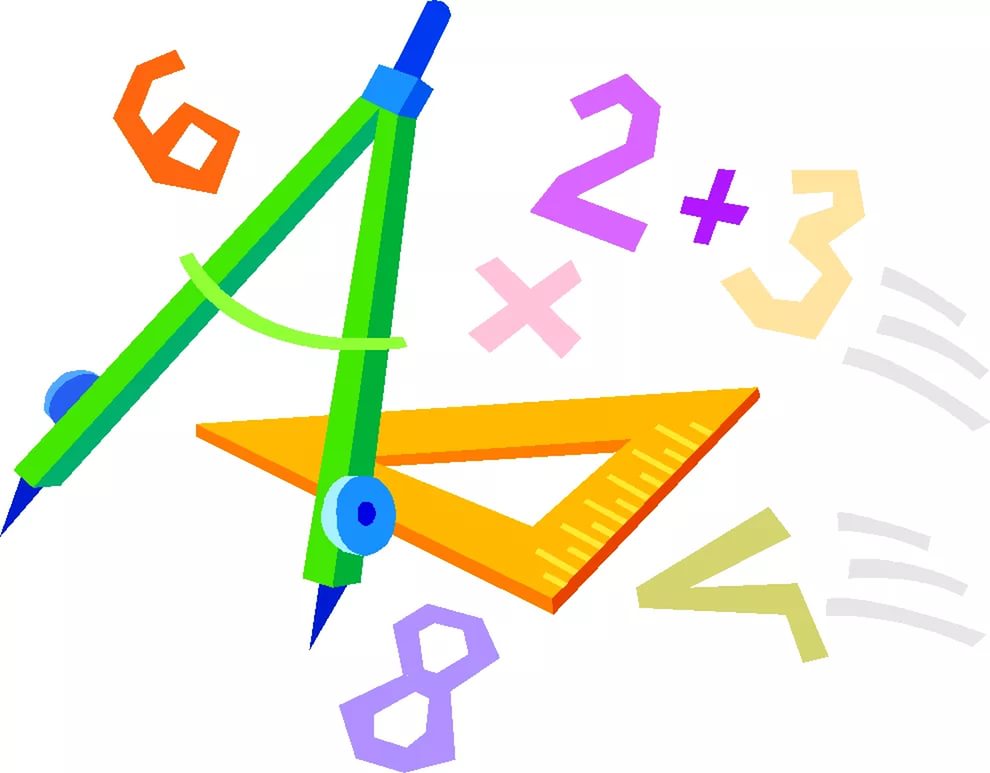